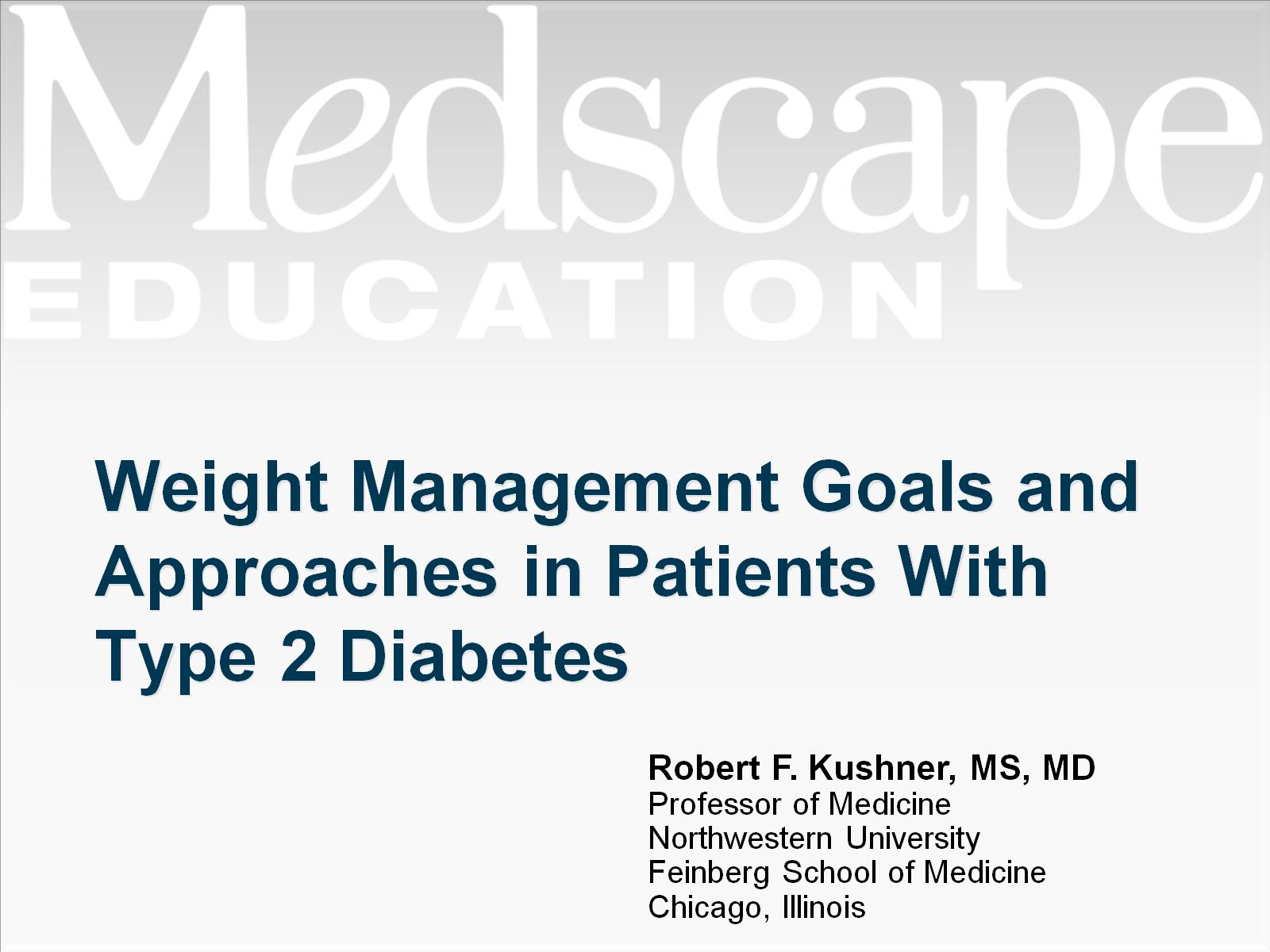 Weight Management Goals and Approaches in Patients With Type 2 Diabetes
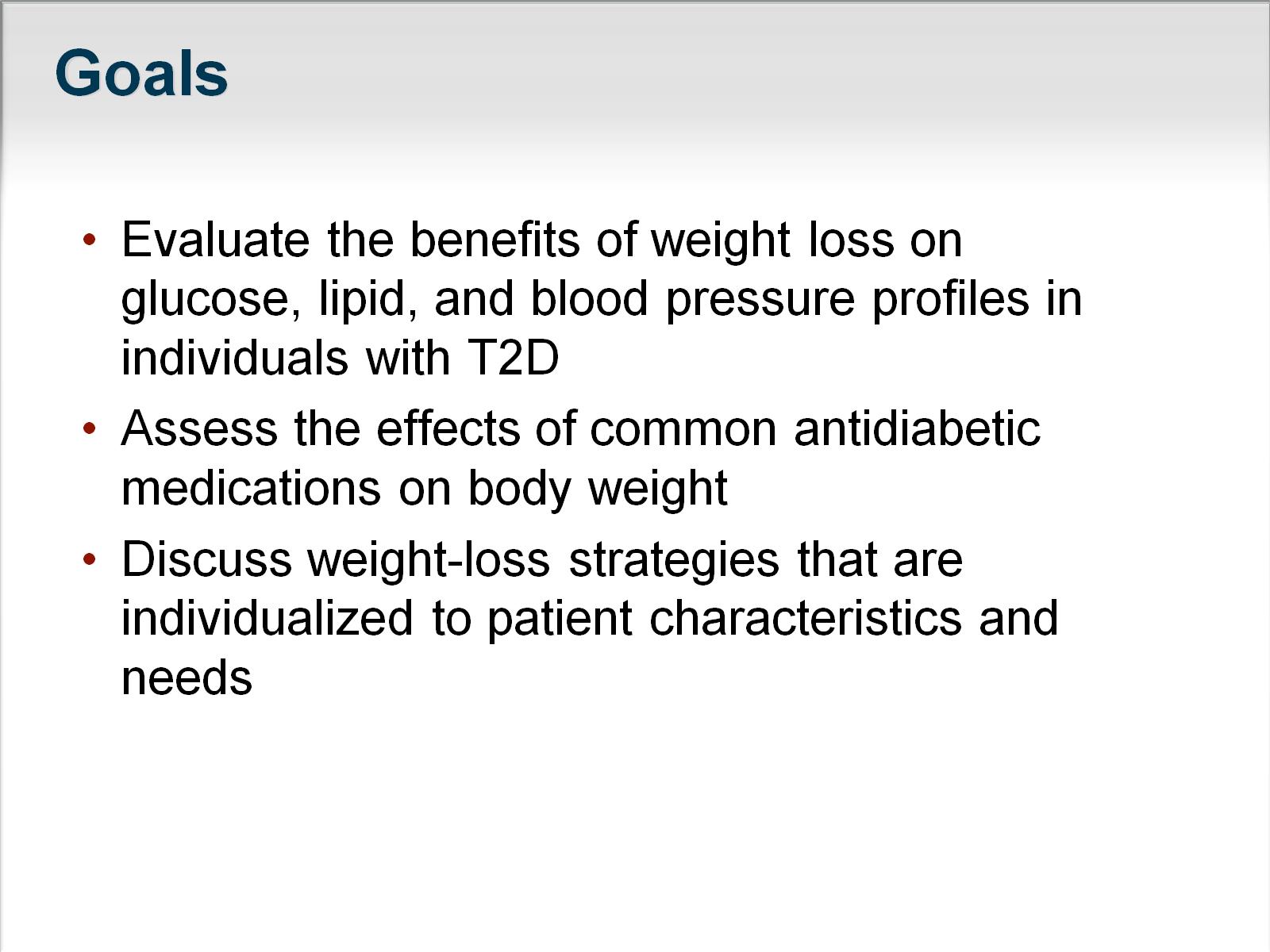 Goals
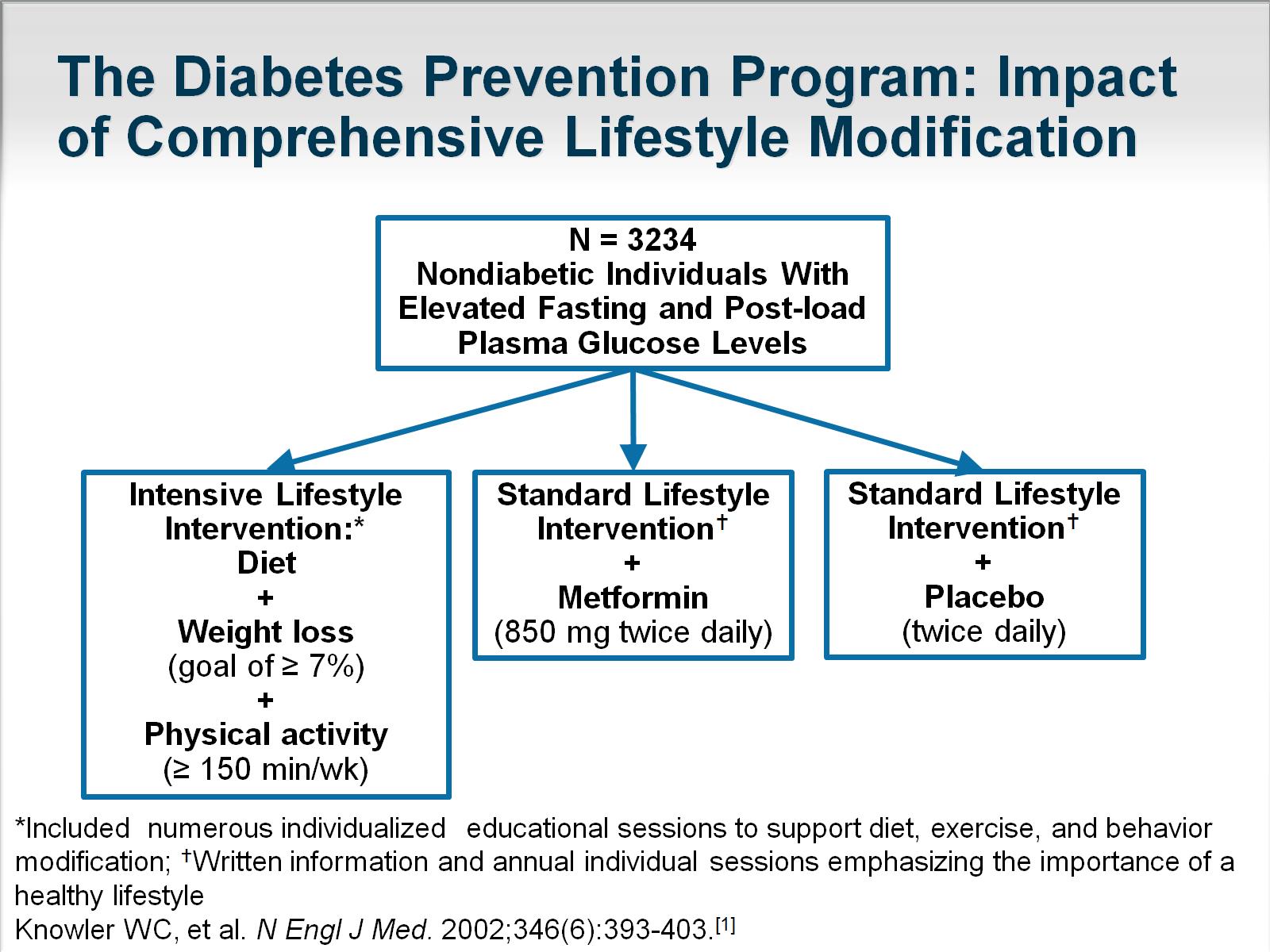 The Diabetes Prevention Program: Impact of Comprehensive Lifestyle Modification
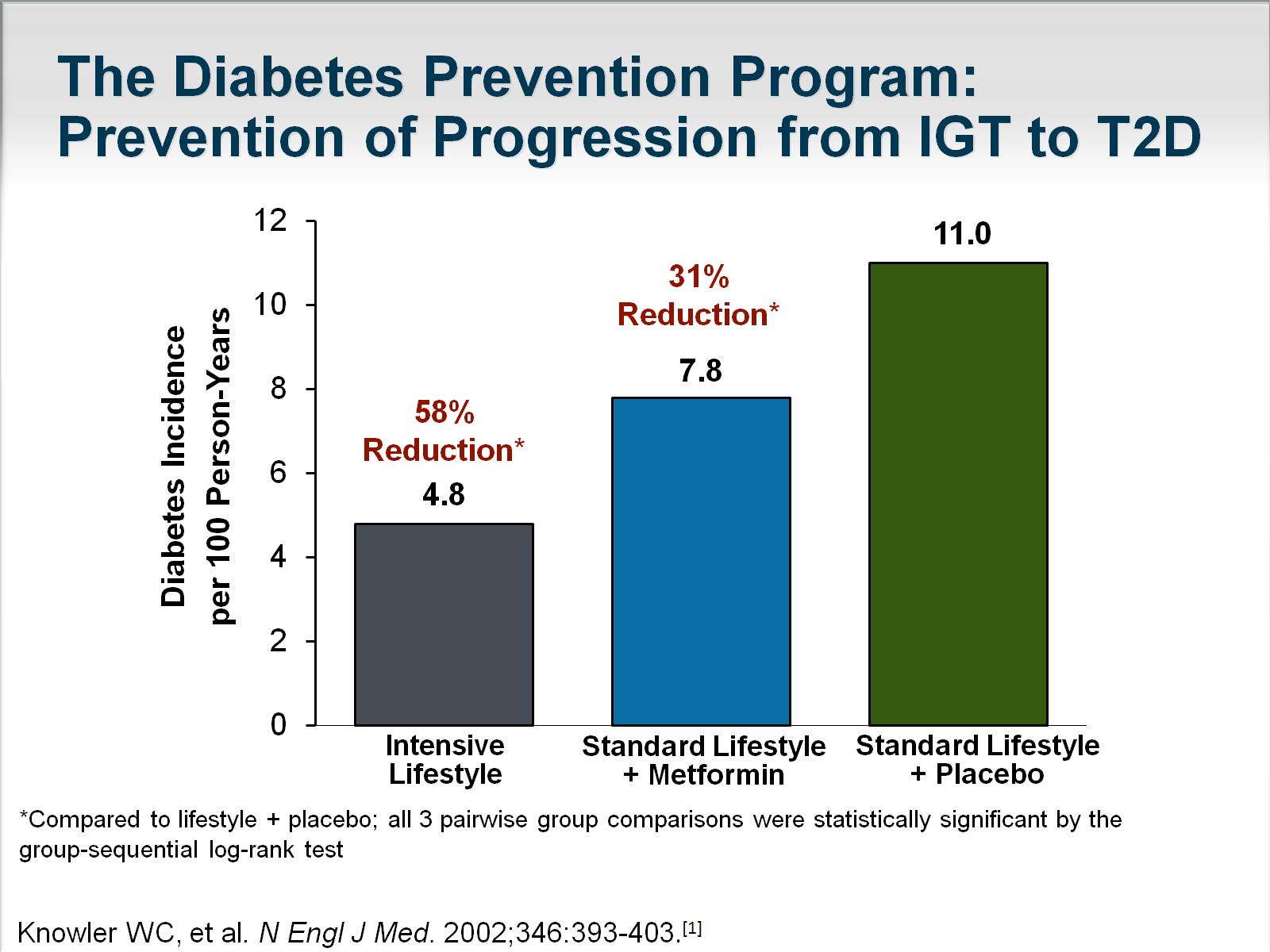 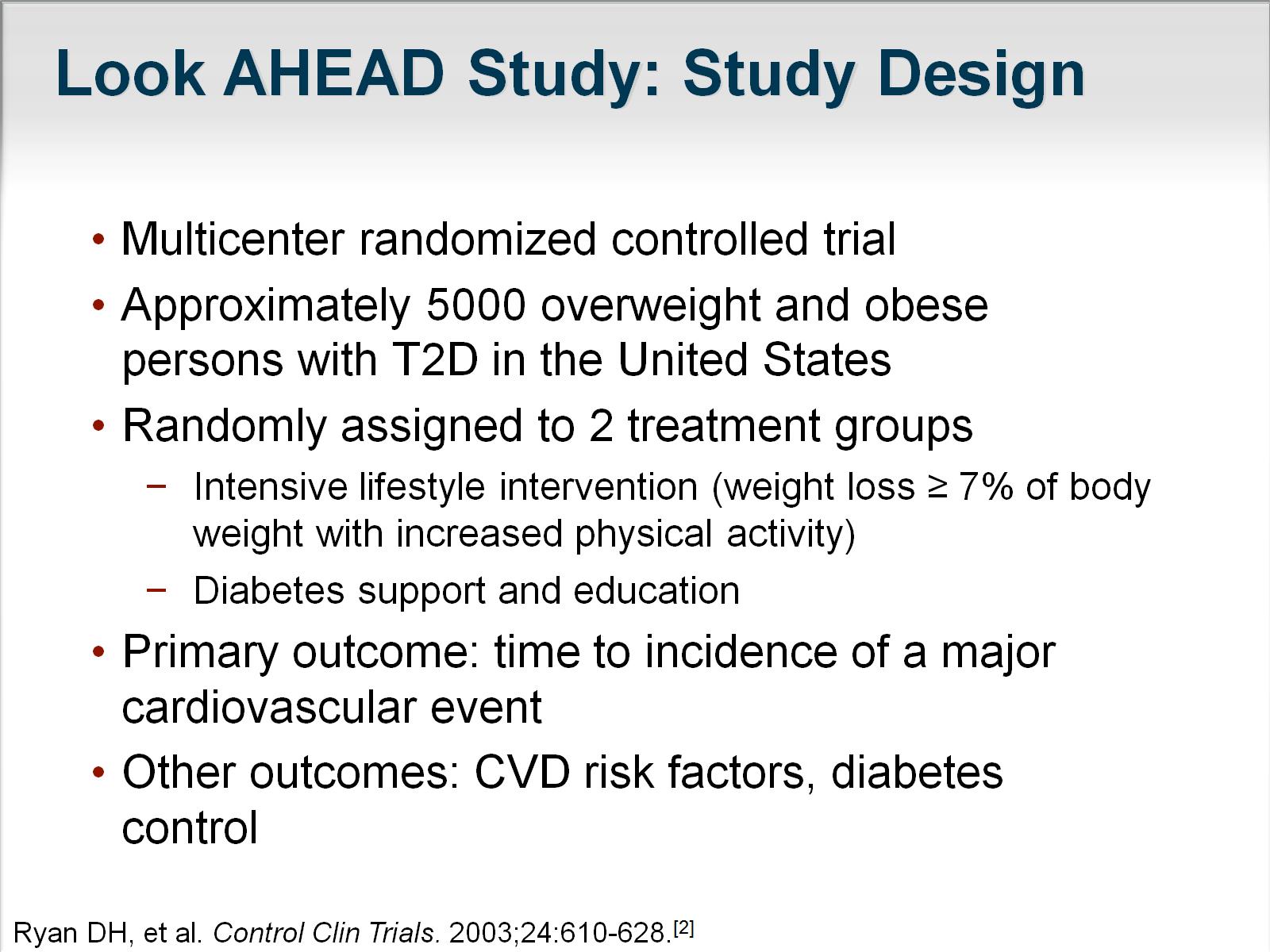 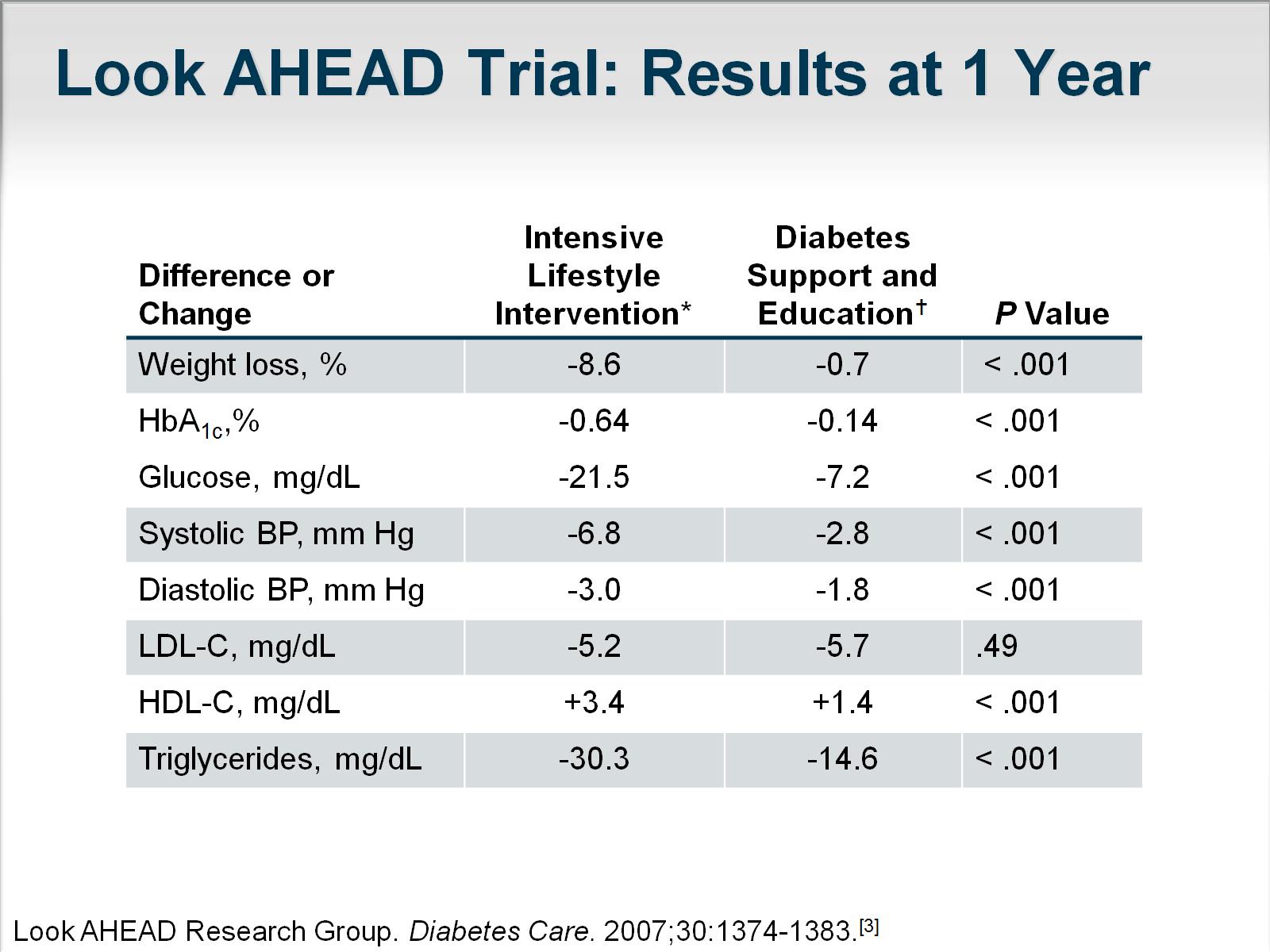 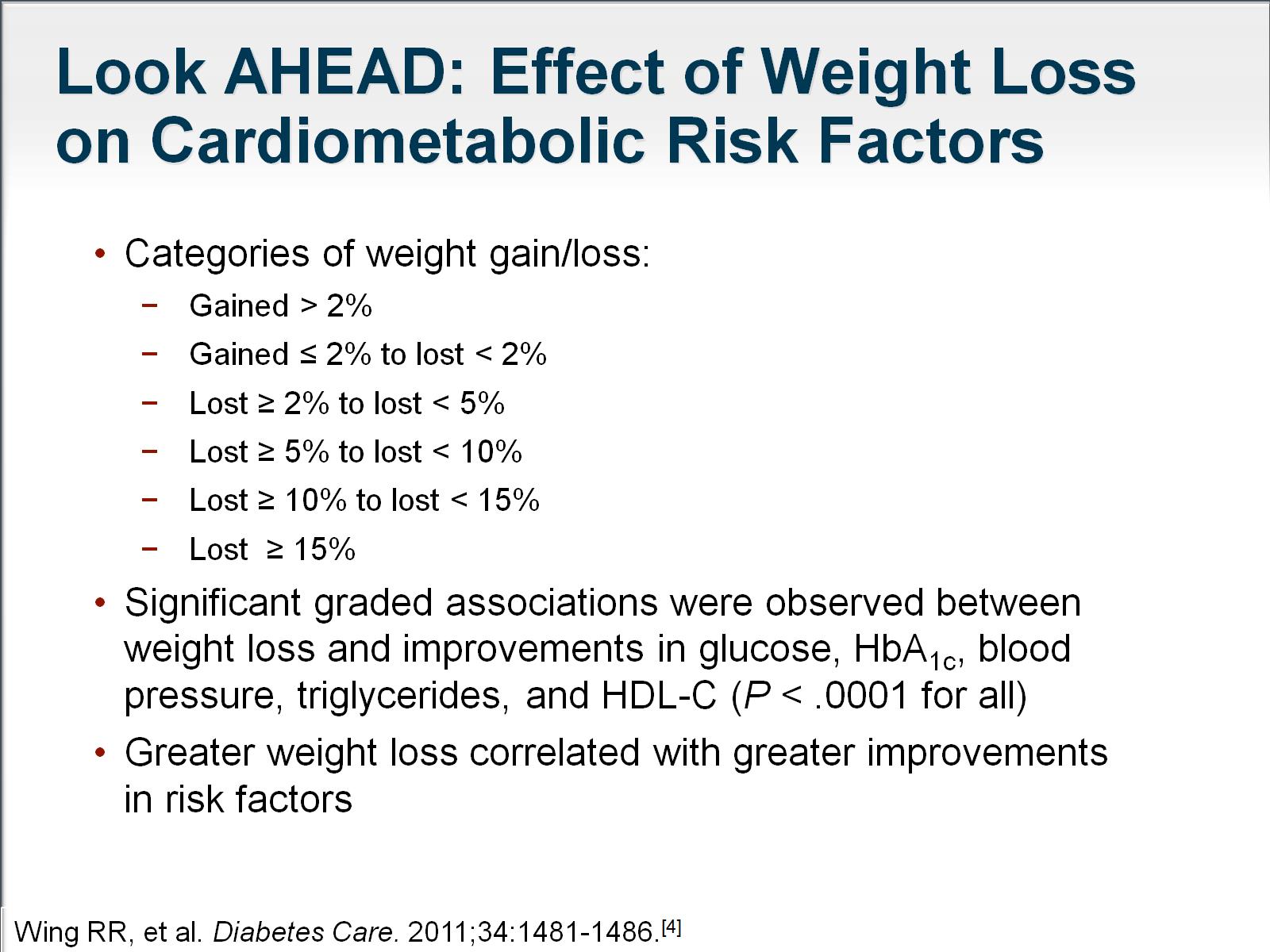 Look AHEAD: Effect of Weight Loss on Cardiometabolic Risk Factors
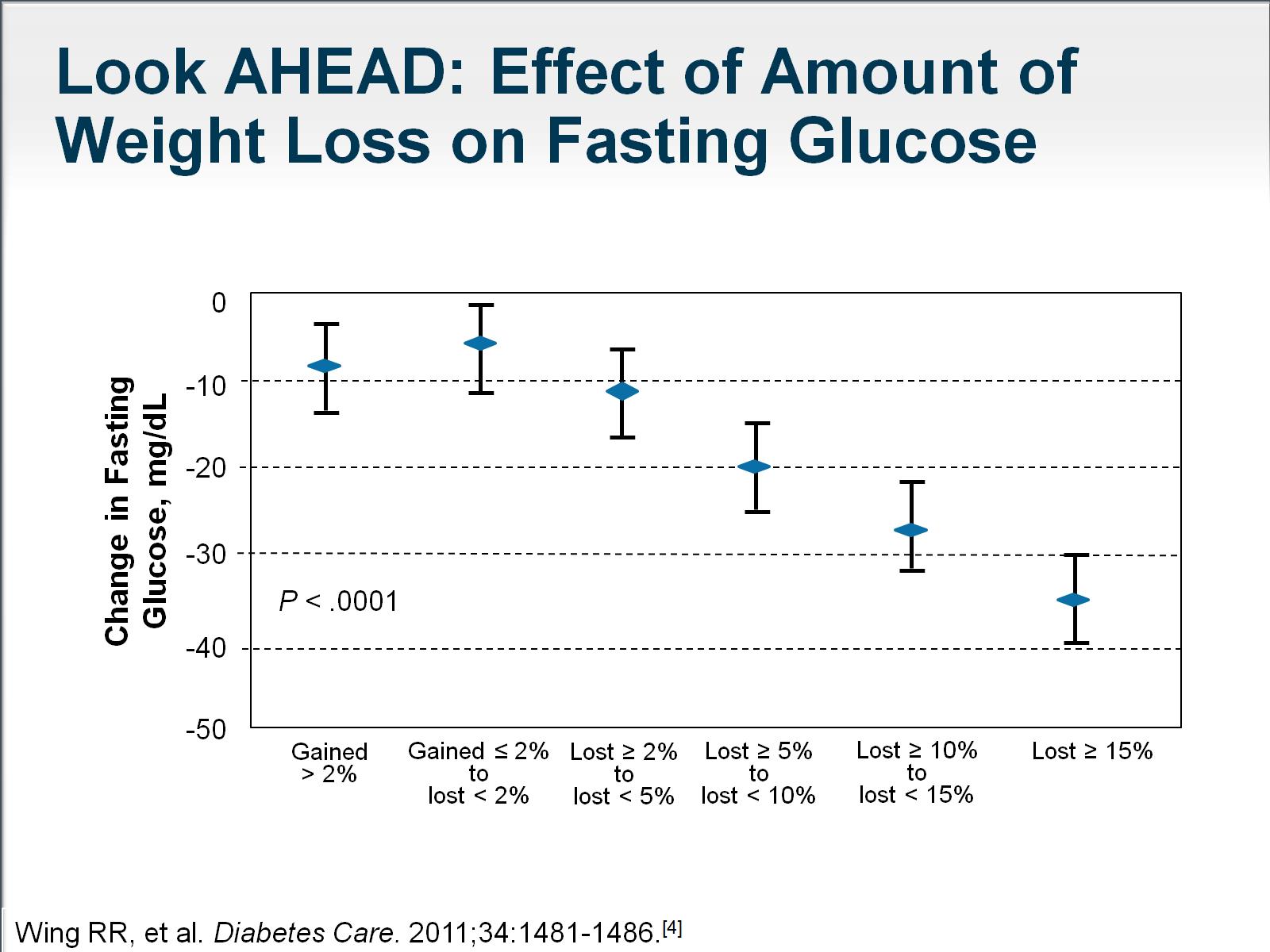 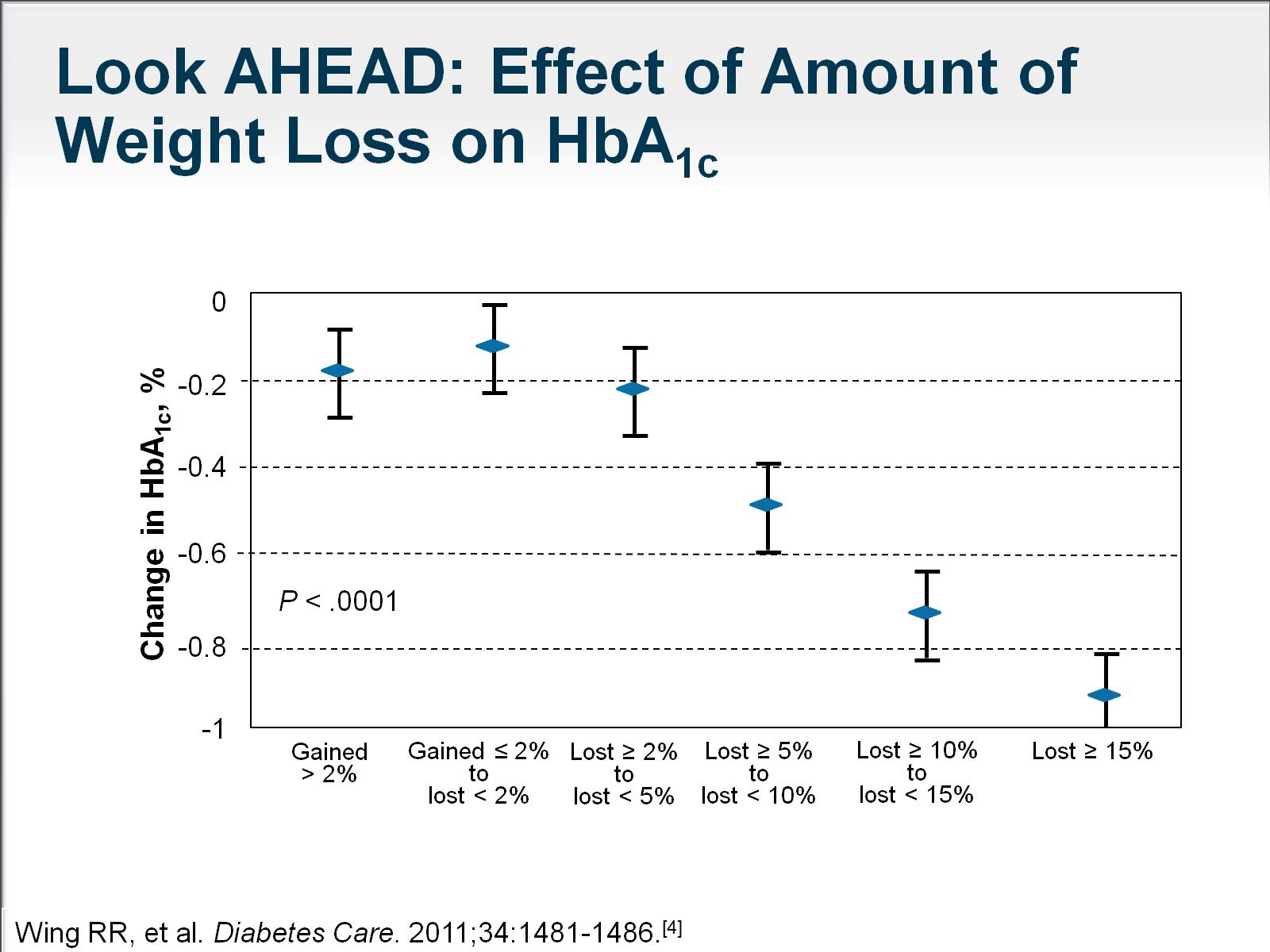 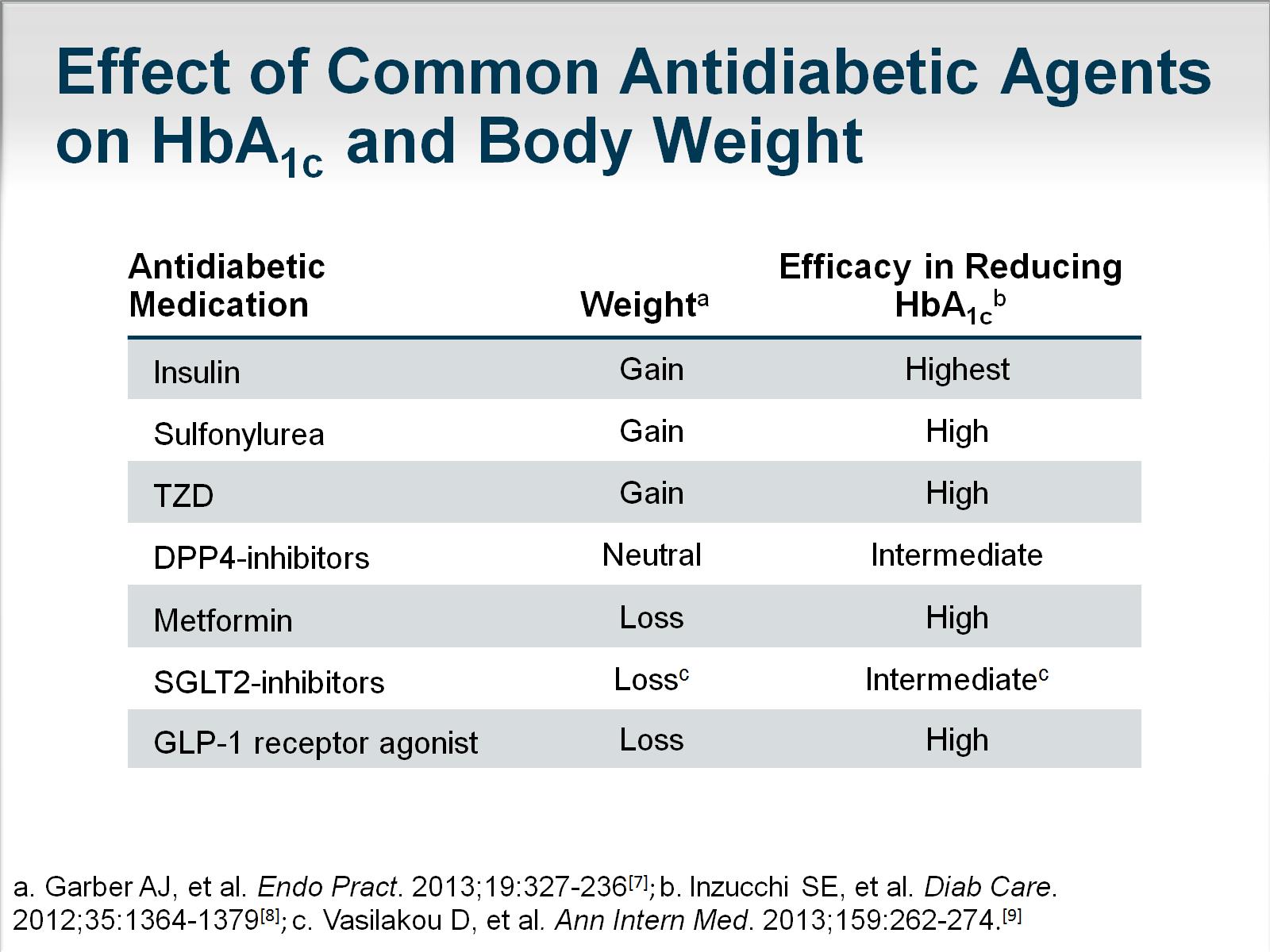 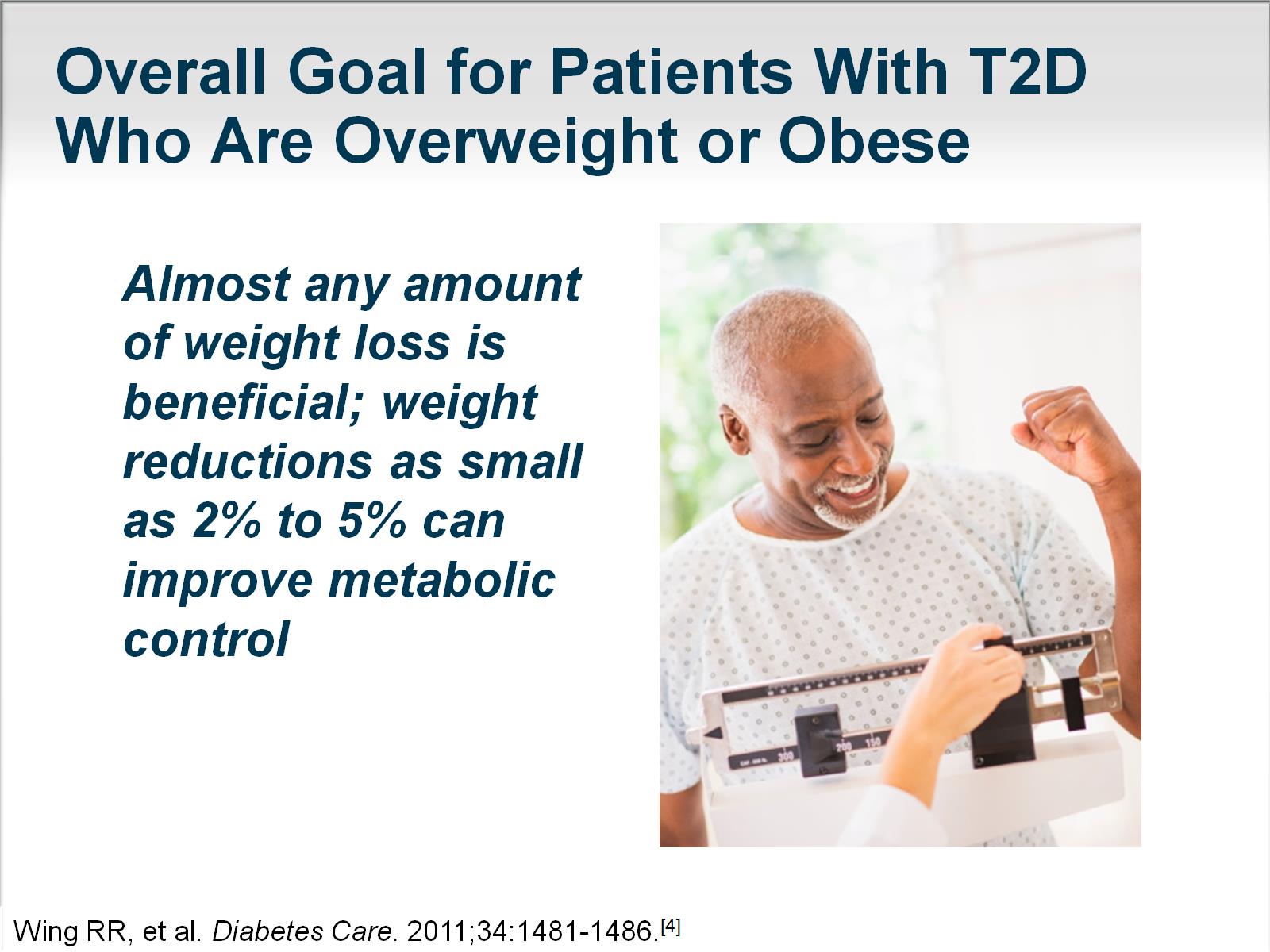 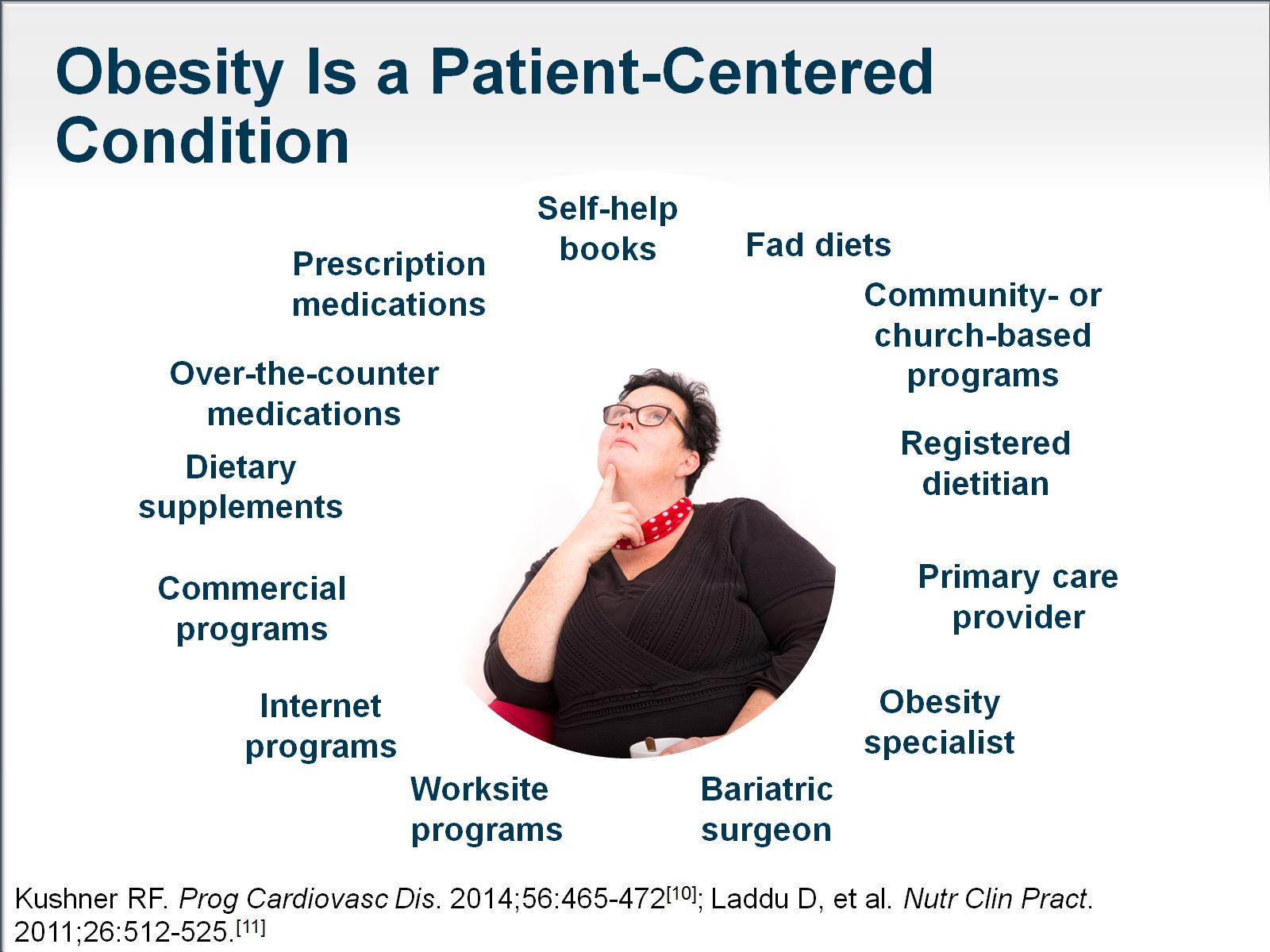 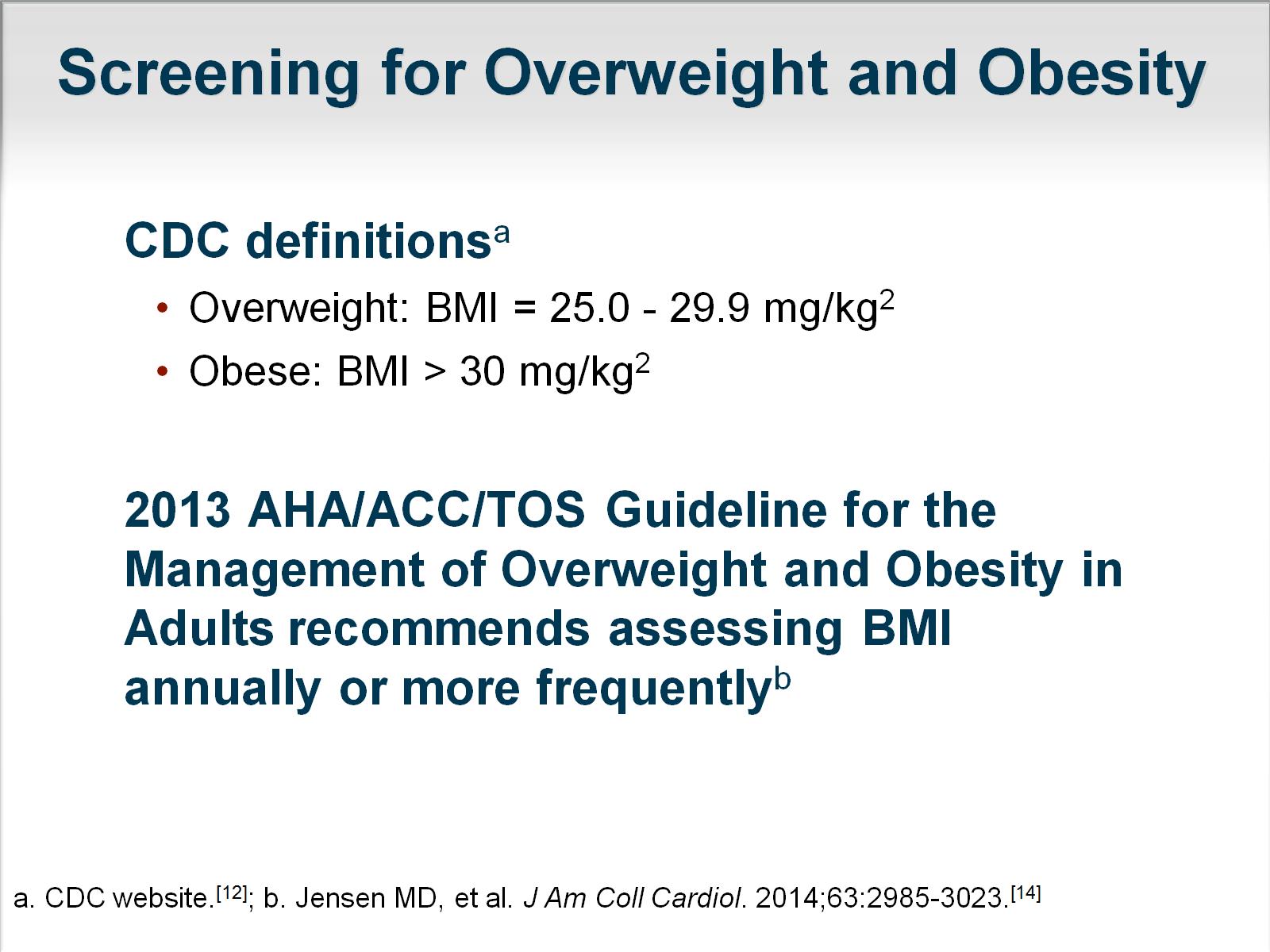 Screening for Overweight and Obesity
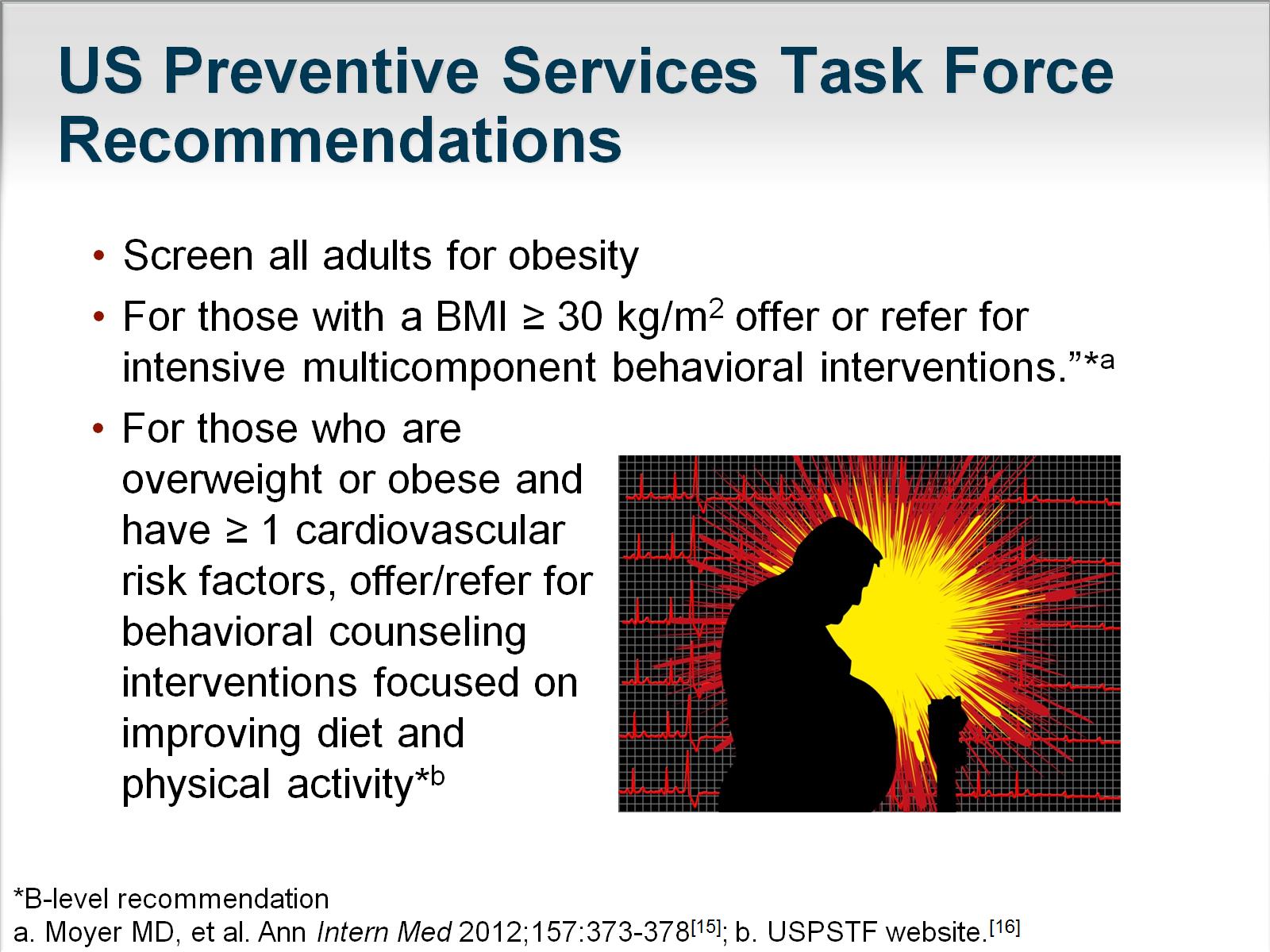 US Preventive Services Task Force Recommendations
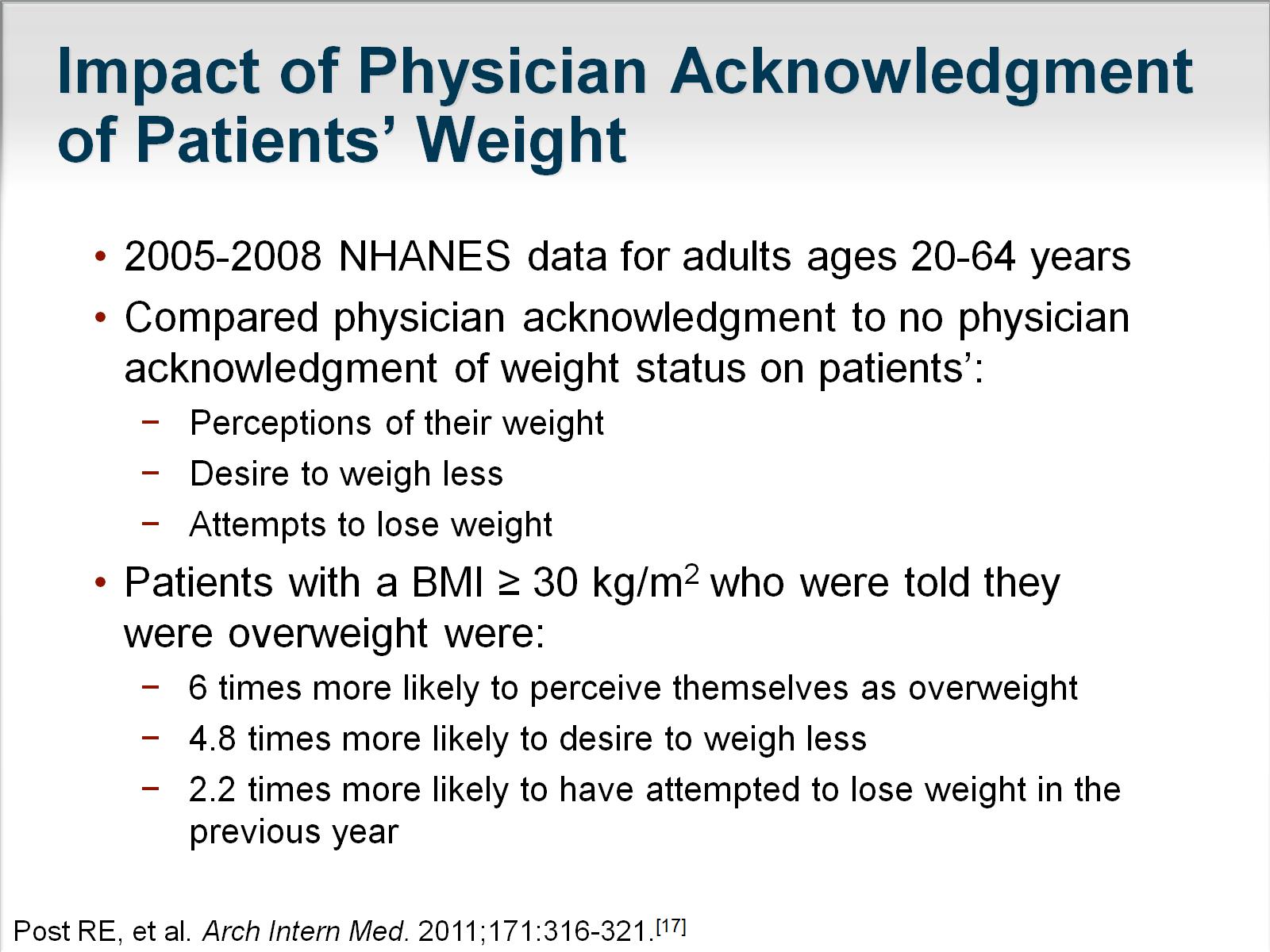 Impact of Physician Acknowledgment of Patients’ Weight
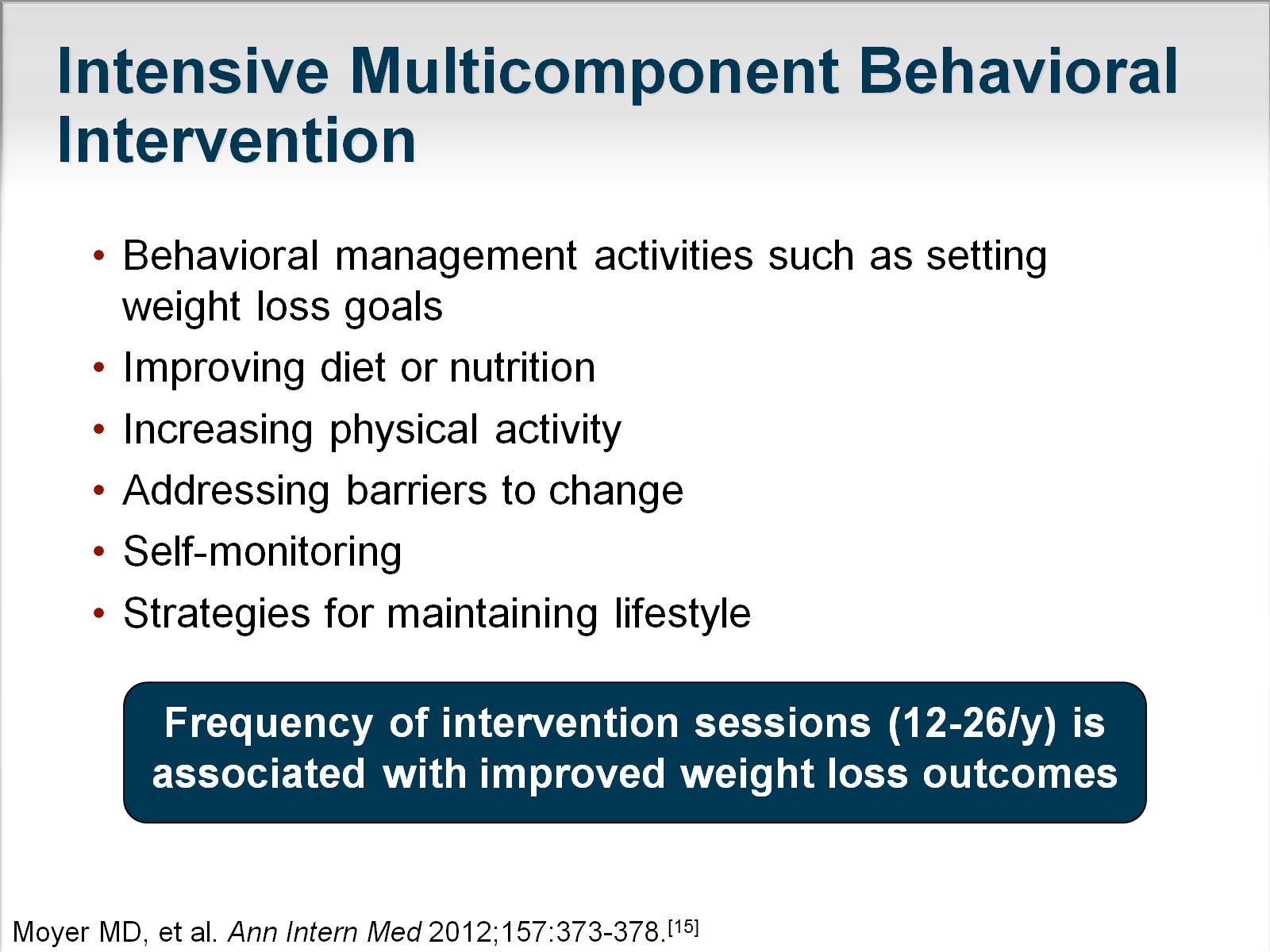 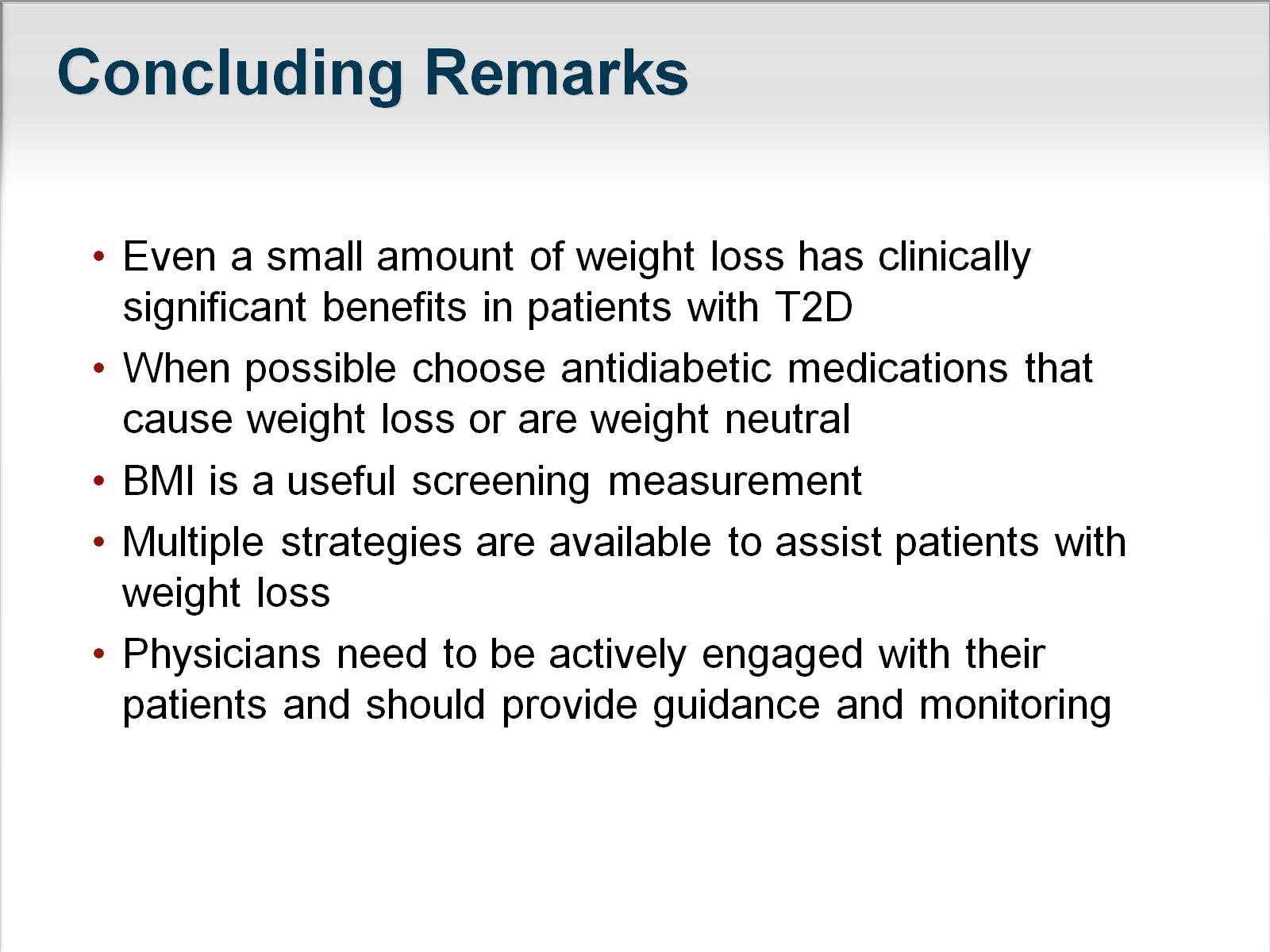 Concluding Remarks
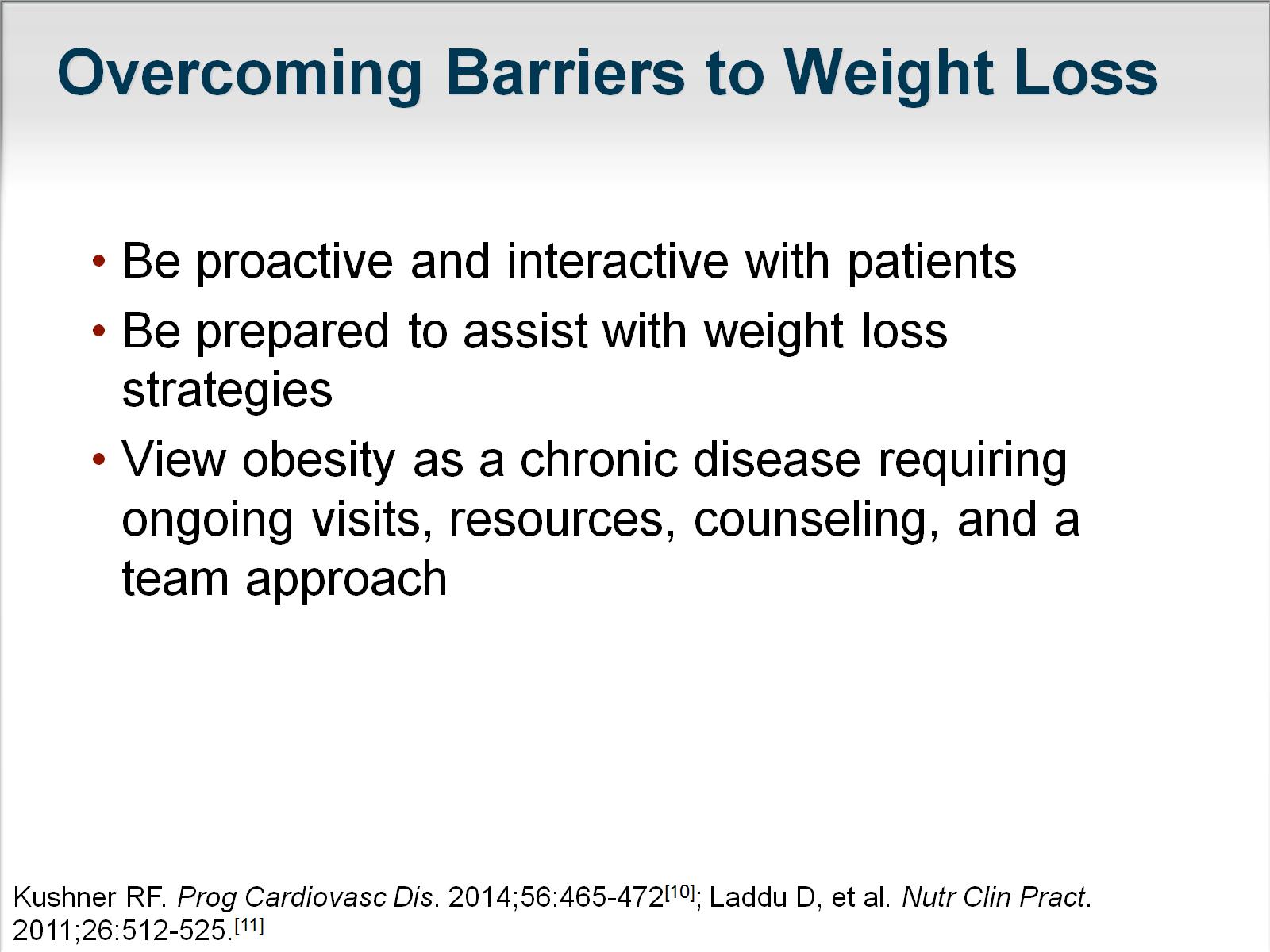 Overcoming Barriers to Weight Loss
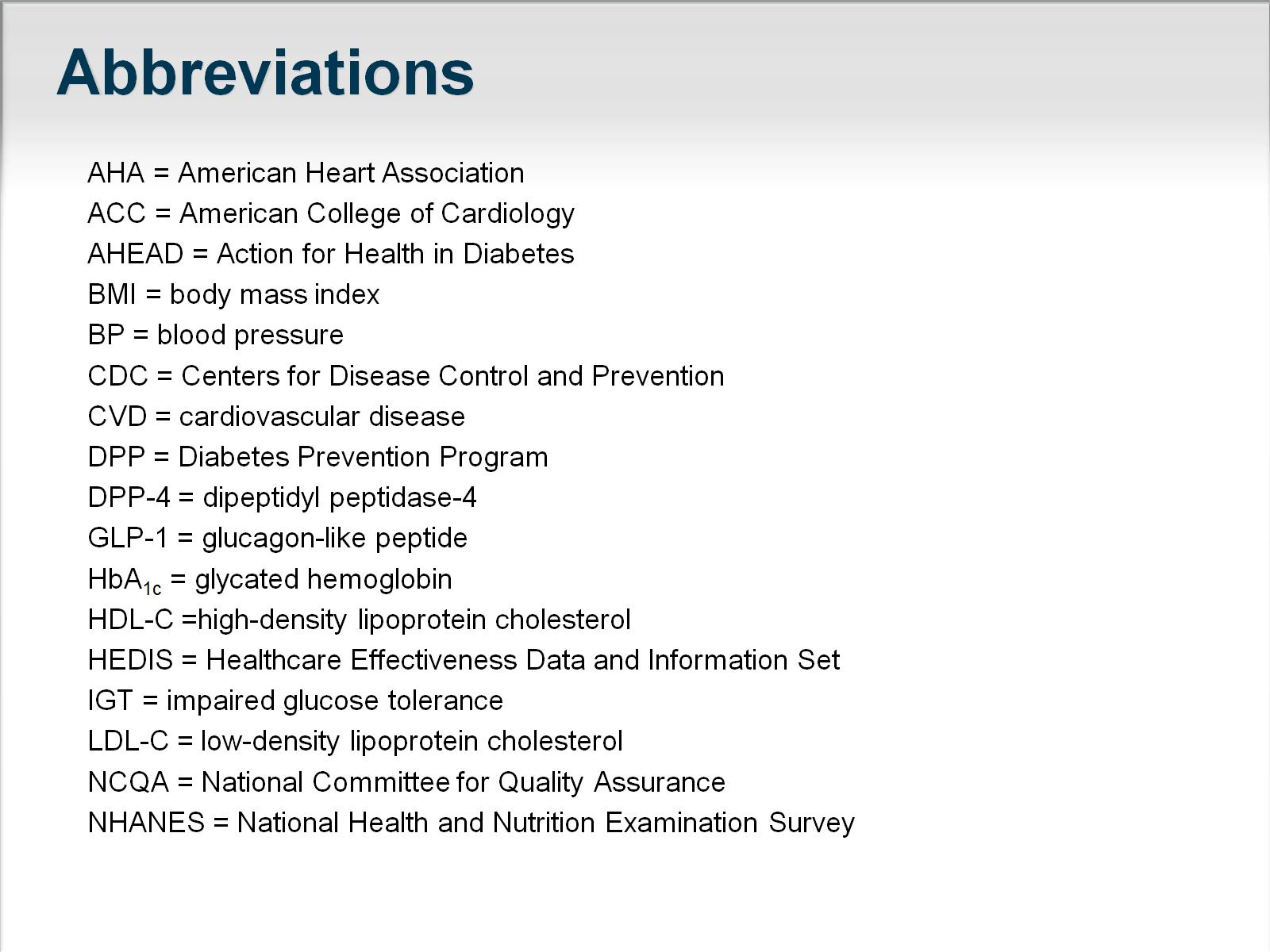 Abbreviations
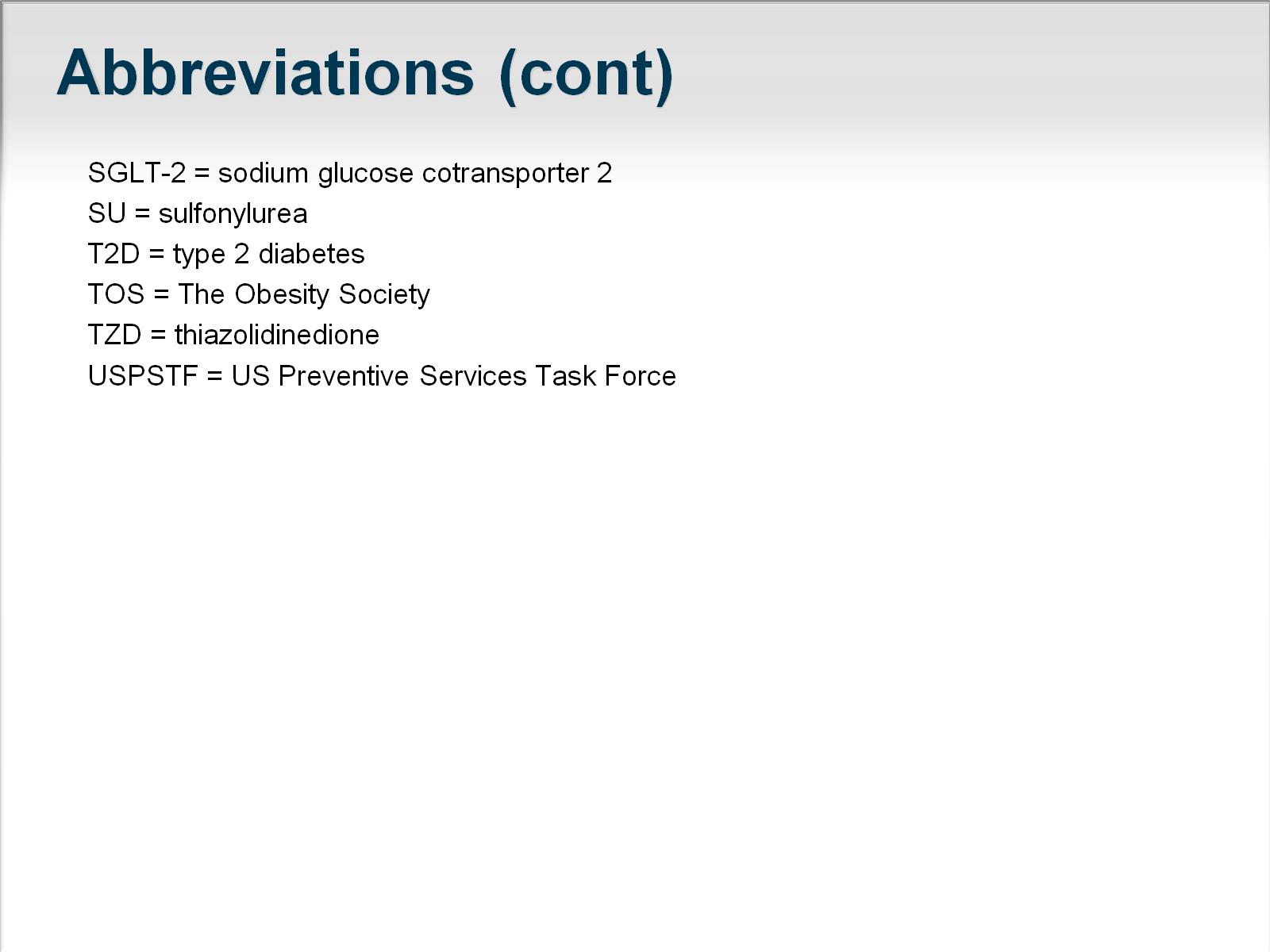 Abbreviations (cont)
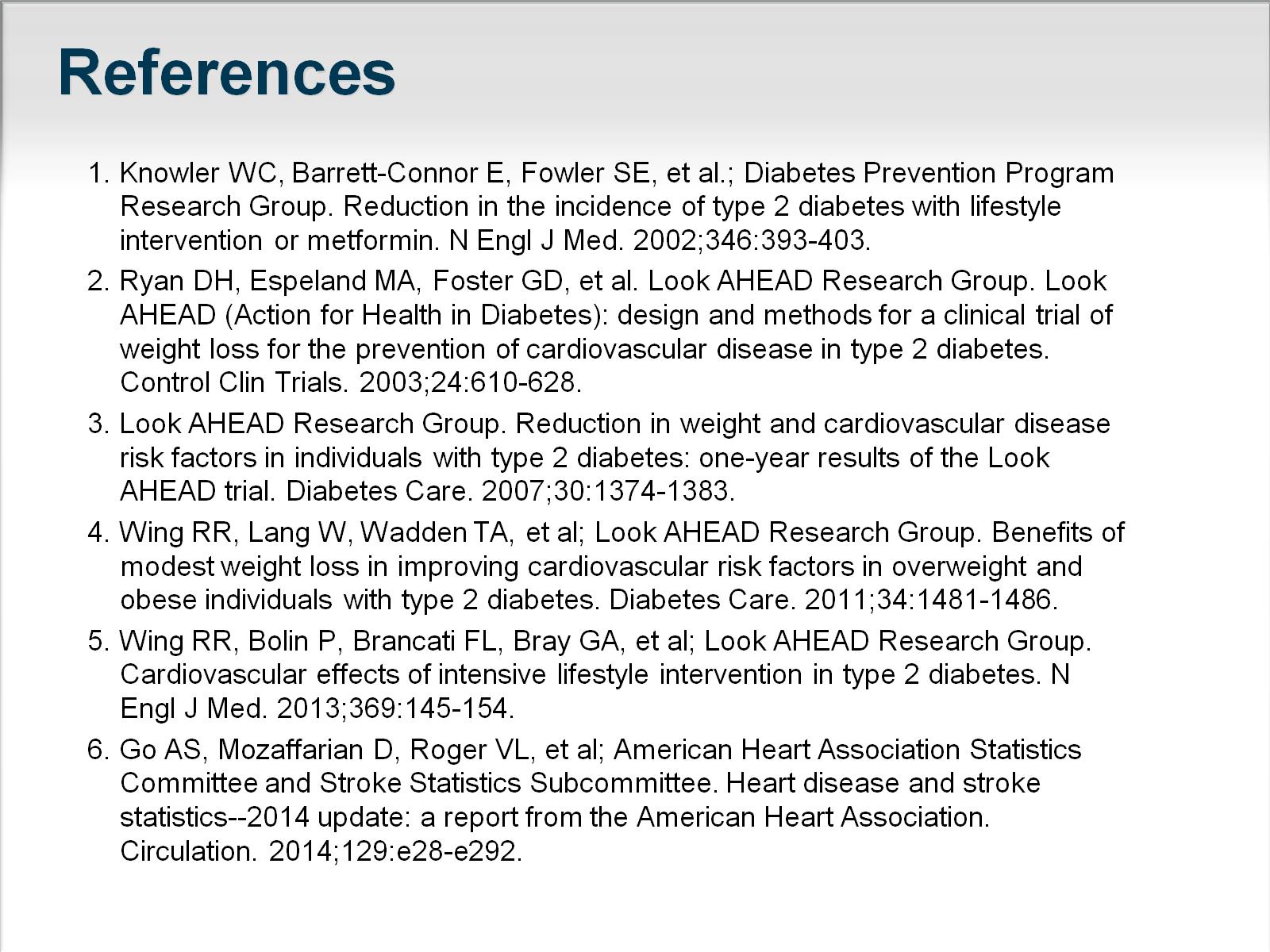 References
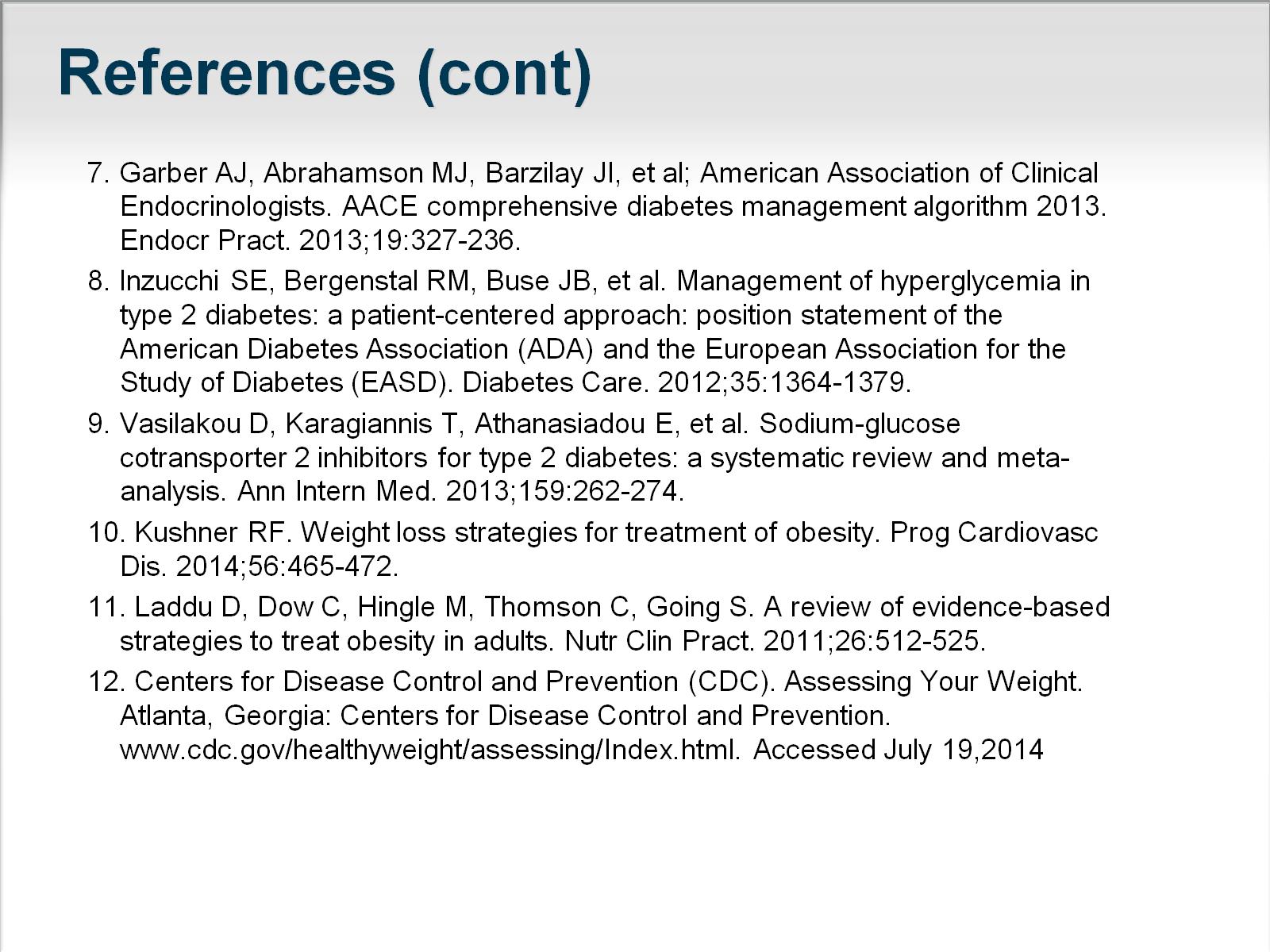 References (cont)
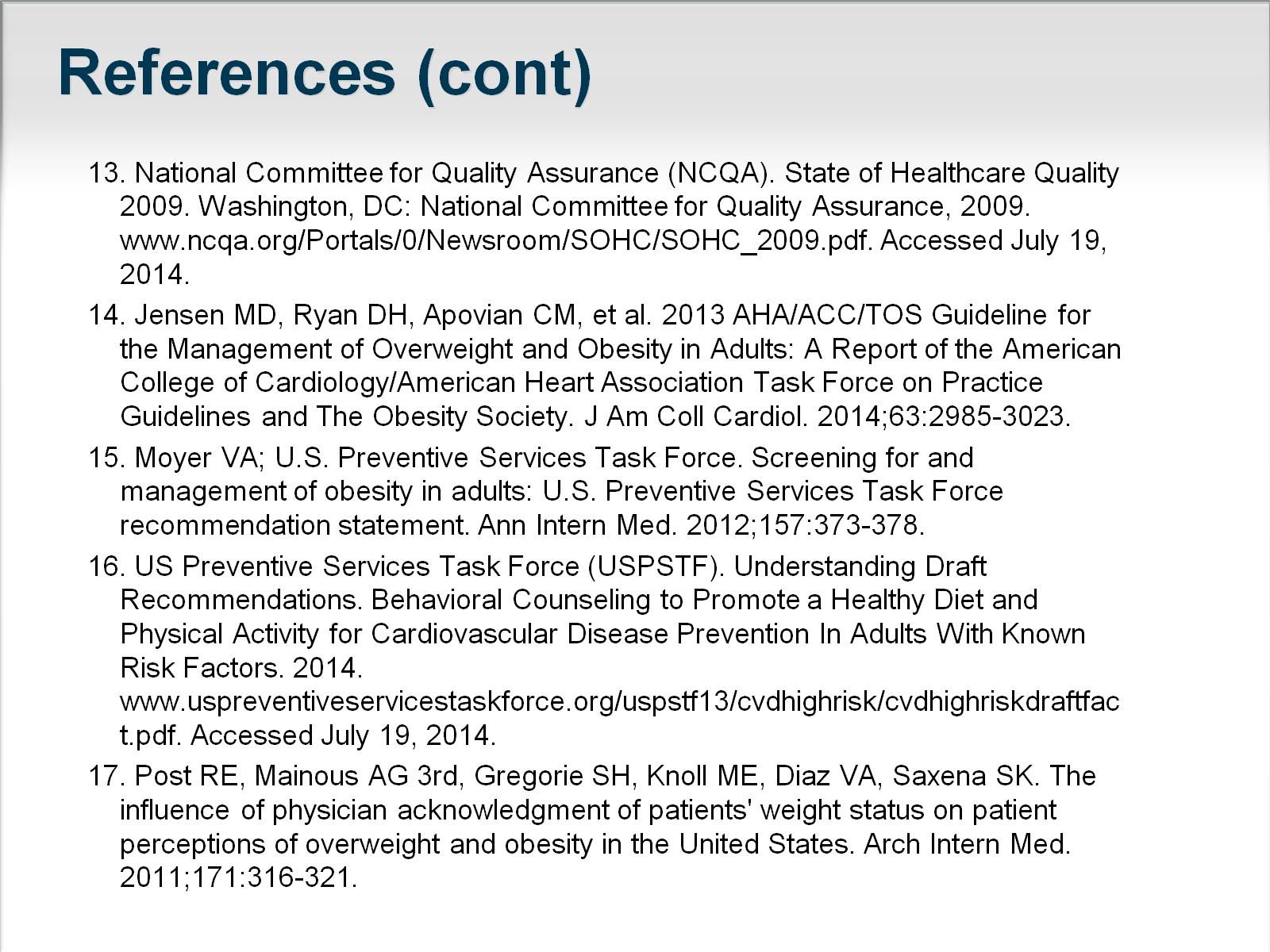 References (cont)